Fyzikální a chemické prostředky kontroly růstu bakterií
Dezinfekce a sterilizace
Mikrobicidní x mikrobistatický účinek

Dezinfekce – ničení čí zneškodňování  patogenních mikroorganismů na neživých předmětech, ve vnějším prostředí a v infekčním materiálu. Cílem je učinit předměty/prostředí neinfekční
Antisepse – zneškodňování patogenních zárodků v prostředí živých tkání, v ranách, na sliznicích a na kůži. Stačí bakteriostatické působení
Asepse – souhrn opatření vedoucích ke stavu, kdy je v prostředí minimum mikroorganismů. Cílem je zabránit přístupu mikroorganismů k živým tkáním při operacích. Také laboratorní a výrobní metody u nichž je snaha zabránit mikrobiální kontaminaci
Sterilizace – zničení všech živých mikroorganismů, včetně spor
[Speaker Notes: Antisepse – proti mikrobom vyvolávajucim hnisanie
Asepse – napr výroba liekov]
Fyzikální metody sterilizace
Vlhké teplo 
	přerušovaná sterilizace – varem po dobu 30 min v 18-24h intervalech tři dny po sobě 	tyndalizace – bílkoviny, ve vodní lázní na 56-58ºC, 30-60 min, 3 dny							vodní pára pod tlakem – 100kPa, 120ºC, 20-30 min
Suché teplo 
	otevřený plamen																	horkovzdušná sterilizace – sklo, kovy, 160ºC 60 min/180ºC 20 min
Filtrace 
	slouží k odstranění bakterií z tekutin – azbestové, skleněné, membránové filtry
Sterilizace zářením 
	UV – ideálně 254 nm, germicidní lampy, boxy, operační sály								ionizující záření – penetruje, ale nezahřívá předmět, zdroj γ záření je obvykle radioaktivní kobalt
[Speaker Notes: Prerusovana – sterilizovaná látka musí byt v medziobdobí uložená při pokojovej teplote, aby spory prezili  a mohli vyklíčít a potom sa nicia jako vegetatívne bunky
Tyndalizace – pre sterilizáciu termolabilných roztokov bielkovín, čo koagulujú při 60 stupnoch
Sterilizace – zničí všetko
Suché teplo – menej účinné než autokláv, preto sa robí při vyššej teplote a dlhšie

Plamen – klička, ničení kontaminovaných obvazov

UV- optimálny baktericidný účinok je při vlnovej dlžke okolo 254 nm, kedy NK maximálne absorbujú žiarenie, na sterilizáciu vzduchu a pracovných ploch]
Chemické prostředky
Kritéria: široké spektrum účinku, nevzniká rezistence, netoxické, rychlé, afinita k MO, inertní k předmětu, stálý účinek za různých podmínek
Mechanizmus účinku: přímo poškozují strukturu MO nebo narušují jejich základní metabolické procesy
Sloučeniny těžkých kovů (Famosept, Thiomersal)
Alkoholy (etanol, etylenoxid)
Fenolové deriváty (krezoly, Lysol)
Povrchové aktivní látky (Ajatin, Septonex)
Zásady a kyseliny
Oxidační prostředky (H2O2)
Sloučeniny halogenů 
	(Chloramin B, jodová tinktura)
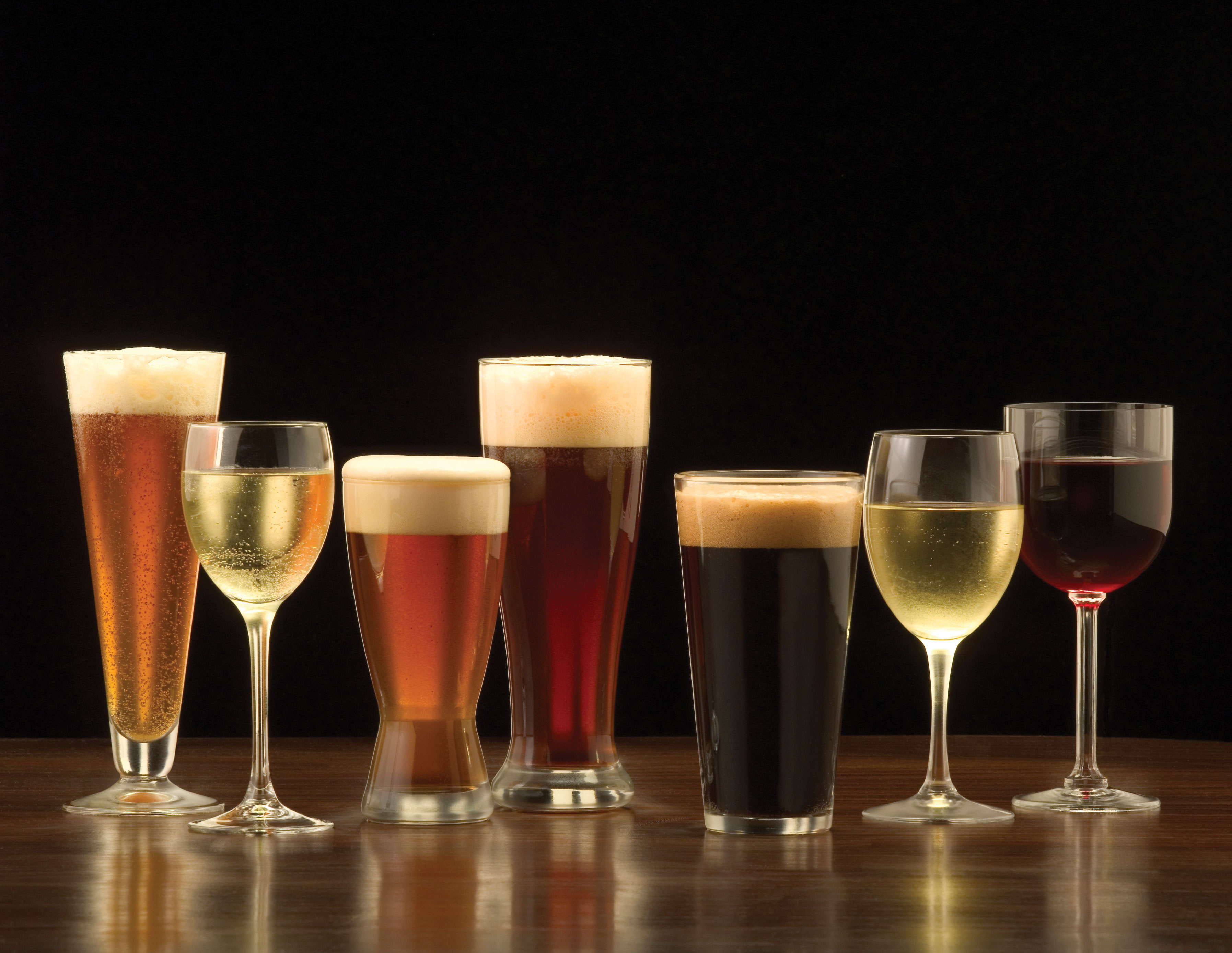 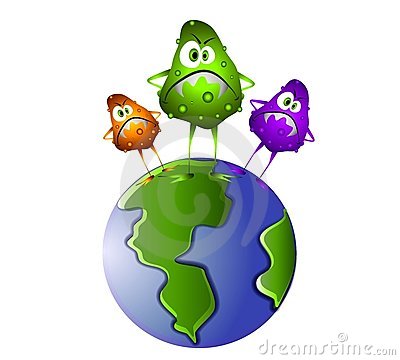 Zajímavosti
Antimikrobiální účinek vína, piva a líhovin
„Superbugs“ 
Deinococcus radiodurans – přežije 1000 násobní ozáření než jaké zabije lidi
Tersicoccus phoenicis – byl na Marsu? 
http://www.scientificamerican.com/article/bacteria-discovered-spacecraft-clean-rooms/
http://ijs.microbiologyresearch.org/content/journal/ijsem/10.1099/ijs.0.047134-0
Project PROTECT
http://www.ncbi.nlm.nih.gov/pmc/articles/PMC3371261/
T. phoenicis
D. radiodurans
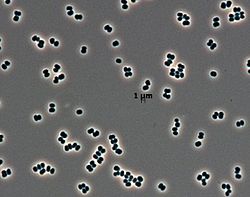 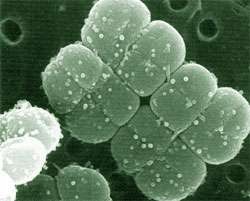 [Speaker Notes: Tersiococcus – zachytený v super čistej miestnosti na rakete v NASA + v uplne inej cistej miestnosti z europskej nasatersi z latiny čistý, fénicus – lebo tá marsová mašinka sa tak volala, nevedia ci ho proste este nezachytili inde, alebo preziva len v super cistých podmienkach, pravdepodobne je len taký málo competitívny, že prežije ked ostatné sú preč , nepreziva dobre v normalnych podmienkach
V super cistych mistnostiach su filtry, chemikaliami, potom alkoholom a peroxidom, to cistia, potom este vyssou teplotou, ludia tam chodia od hlavy po paty v oblekoch a prechádzajú cez vzduchovú sprchu
Robia to aby ochránili ostatné planéty od mikrobiálneho znečistenia zo zeme + aby si nepomýlili pozemské baktérie s mimozemskými
Tiez je projekt PROTECT,kde sa zaujímajú či spóry bacilov by to prežili na Marse, v 2009 vyslali spóry na vesmírnu stanicu, kde ich vystrčili von, a pôsobilo na ne žiarenie, extrémne teploty a vákuum. Väčšina zomrela, ale pár ich prežilo]
Práce ve cvičení
Testování účinku vybraných fyzikálních a chemických prostředků pro kontrolu růstu MO

Stanovení účinnosti v závislosti na době kontaktu, koncentraci
Vliv koncentrace – stanovení minimální inhibiční koncentrace ředící metodou
6 zkumavek (5 na ředící řadu, 1 na kontrolu)
Kontrolní zkumavka– jen 2 ml MPB, žádná dezinfekce (kontrola růstu)

Do první zkumavky roztok v 2 ml MPB: 2% roztok Inciduru(40 µl a 1960 µl bujonu) nebo 3% roztok Sava (60 µl a 1940 µl bujonu)
Do dalších 4 zkumavek napipetovat 1 ml MPB
Ředící řada  - z 1. zkumavky odebrat 1 ml a přenést do následující zkumavky, promíchat, odebrat 1 ml a přenést do další zkumavky atd. Z 5. zkumavky odebrat 1 ml a vypustit do odpadu (všude bude 1 ml)

Poté do všech 6 zkumavek naočkovat 50 µl bakteriální kultury
Inkubovat 24h, 37ºC
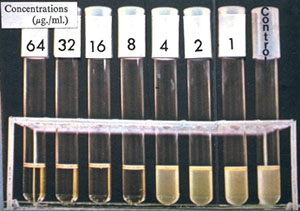 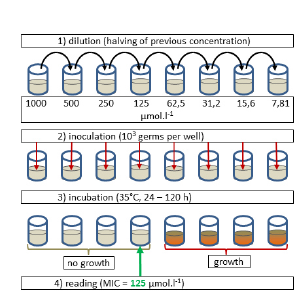 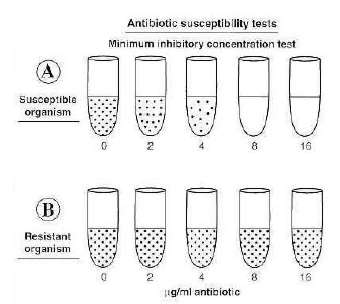 Vliv doby kontaktu
Do sterilní zkumavky připravit desinfekční prostředek v koncentraci doporučené výrobcem 
Incidur - 0,5%; celkový objem 5 ml: 4 975 μl vody + 25 μl prostředku
Savo – 3,33% roztok (100 ml do 3l), 4834 μl vody + 167 μl Sava
Ajatin – 1% roztok: 4950 μl vody + 50 μl Ajatinu

Misku s MPA rozdělit na 3 části (0 min, 1 min, 10 min)
Do zkumavky s desinfekčním prostředkem ASEPTICKY přidat 500 µl bakteriální kultury. Protřepat.
V časových intervalech 0 min, 1 min a 10 min rozetřít hádka vatovou tyčinkou do příslušných částí misky

Inkubovat 24h na 37ºC
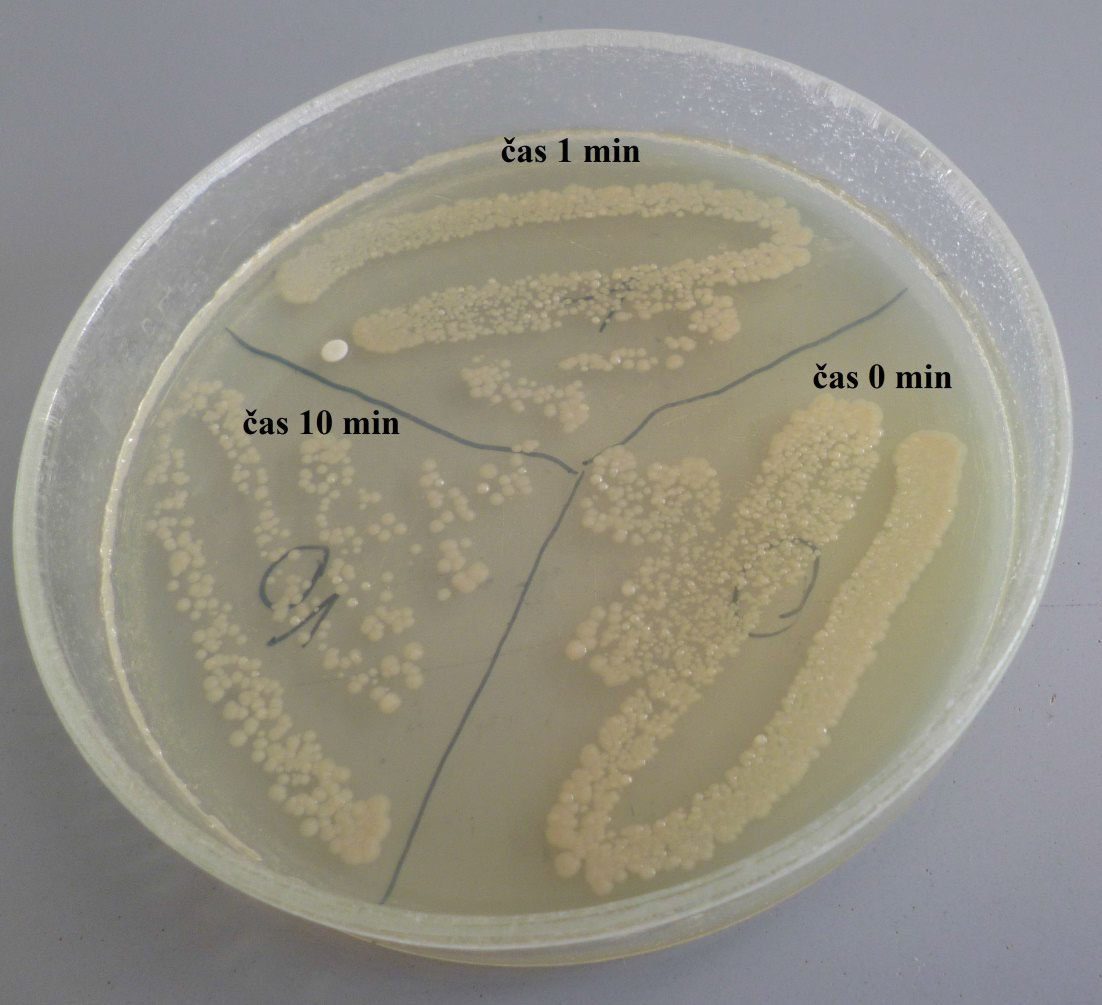 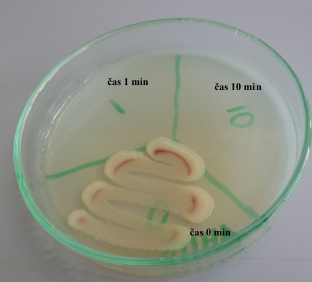 Vliv UV záření Pseudomonas fluorescens, Staphylococcus aureus
Vatovou tyčinkou rozetřít kulturu po celém povrchu agaru (4 misky s MPA)
Jedna miska se neozařuje a slouží jako kontrola.
3  misky rozdělit na poloviny,  umístit do boxu s UV lampou a odklopit víčko. Polovinu misky zakrýt alobalem.
První misku ozařovat 10 s, druhou 30 s a poslední 60 s. 
Inkubovat 24h, 37 ºC
Vliv UV
20 a 60 s
60 s
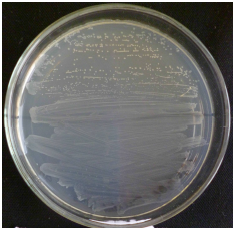 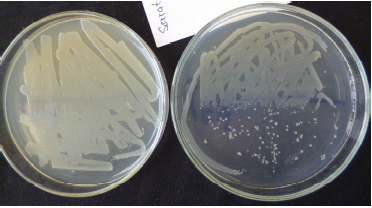 Hodnocení
Vliv doby kontaktu – Porovnat hustotu nárůstu – má/nemá na dezinfekci vliv doba působení?

Vliv koncentrace – Ve které zkumavce (koncentraci) je již znatelný růst?

Vliv UV – Při jaké době ozařování je znatelný úbytek kultury?